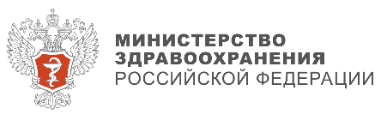 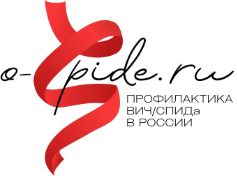 Заявка на участие во Всероссийском конкурсе «Лучший СПИД-центр»
Номинация: «Лучшая практика взаимодействия СПИД-центра с СОНКО»
Правила заполнения заявки:
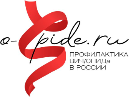 Необходимо заполнить ВСЕ слайды и поля заявки, серый текст-пояснение нужно удалить.
Можно добавить 3–5 дополнительных слайдов по заявленной тематике.
Заявка может быть отправлена организаторами на доработку.
Данная заявка должна быть сохранена и прикреплена в формате Power Point на странице конкурса o-spide.ru.
Внимание! 
Обязательно сначала сохраните файл на компьютер, а затем приступайте к редактированию.
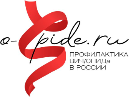 Общая информацияо СПИД-центре
Информация об участнике
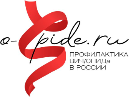 Полное наименование организации: 

Адрес: 

Официальный сайт (при наличии):
Структура организации
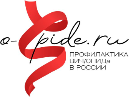 Описать структуру организации, чьим подразделением является, кому подчиняется
Руководство
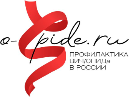 Описать основную структуру руководства: глава, заведующие… и т. д.
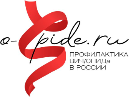 Совместные проекты СПИД-центра и СОНКО
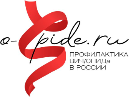 Перечень СОНКО, с которыми осуществляются совместные проекты(представить аннотацию работы и / или договор о сотрудничестве с СОНКО)
Описать совместную работу
Описание проводимых мероприятий в рамках совместного проекта
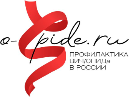 Краткое описание мероприятий совместного проекта:
Структура и численный состав целевой группы проекта:
Охват мероприятиями целевой группы проекта в течение года (%):
Описание проводимых мероприятий в рамках совместного проекта
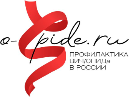 Представить команду проекта с указанием функционала и компетенций
Публикации в СМИ о мероприятиях проекта(указать не менее 3-х)
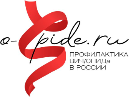 Приложить скриншоты
Указать WEB-адрес страницы, где представлена публикация
Система мониторинга и оценки эффективности проводимых мероприятий
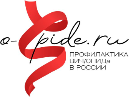 Описать систему мониторинга, каким образом оценивается эффективность проводимых мероприятий
Результаты мониторинга проводимых мероприятий
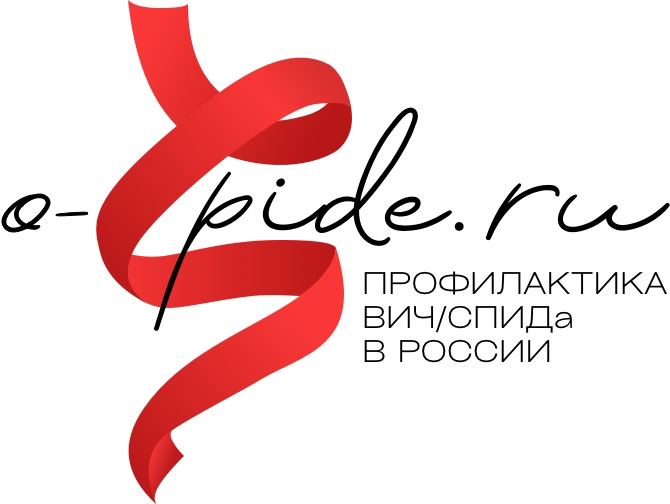 План мониторинга
Приложить отзывы целевой группы проекта (результаты социального опроса и / или скриншоты комментариев в форуме на официальной странице СОНКО и / или в соцсетях
Приложить скриншоты размещенной информации о мероприятиях на интернет-ресурсах Центра СПИД
Система мониторинга и оценки эффективности проводимых мероприятий
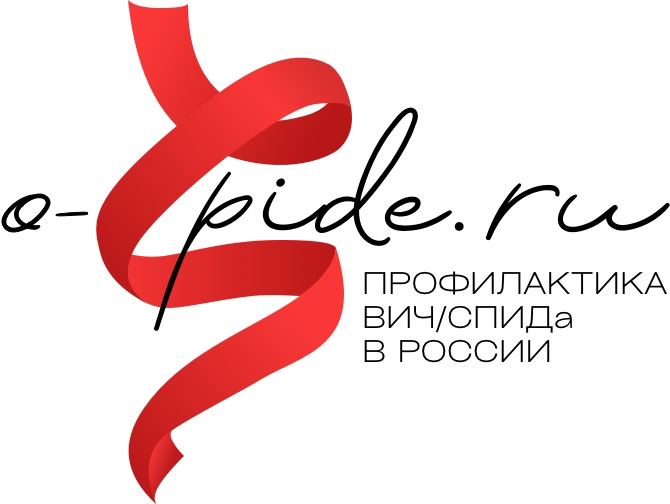 Механизмы доработки и исправления ошибок, выявленных при мониторинге (описать, привести пример)
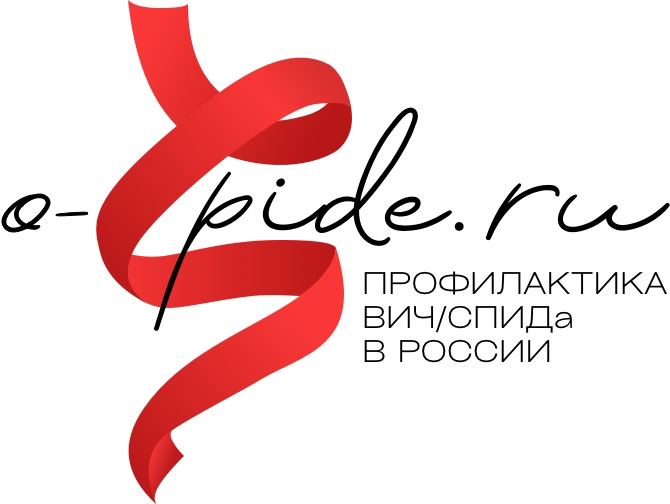 Описание подходов к улучшению мер профилактики(опыт добровольцев СОНКО)
Описать подходы
Описание подходов к повышению доступности профилактики, лечения ВИЧ-инфекции, поддержке ЛЖВ
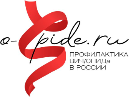 Описать подходы
Результаты совместного проекта, представленные на межведомственных региональных мероприятиях
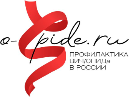 Перечислить межведомственные региональные мероприятия
Описать способы представления результатов проекта
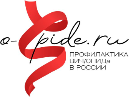 Не забудьте прикрепить данную заявку в форму подачи на сайте o-spide.ru!